Decay modes listed in ENSDF
John Kelley
NCSU and TUNL
Historically: Energy Levels of Light Nuclei
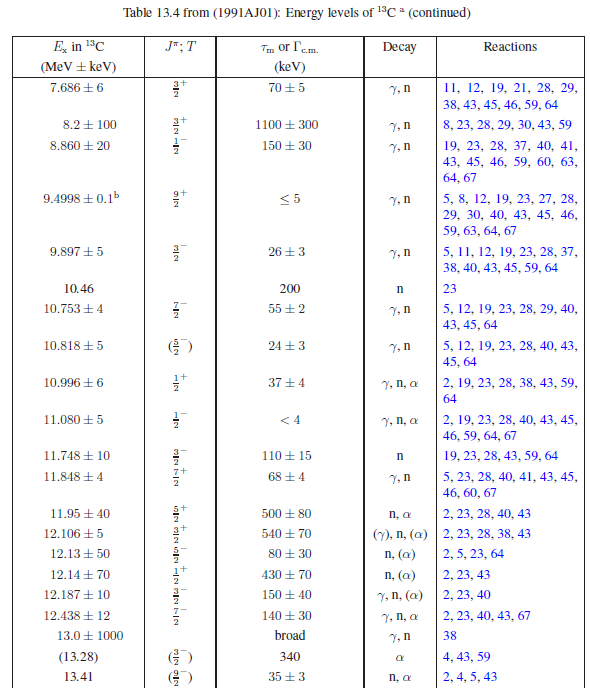 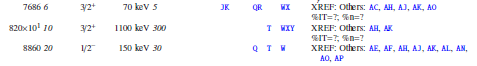 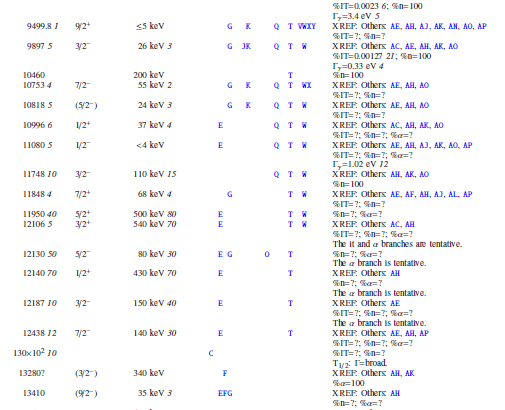 A few general questions
Fay had a policy to list mode=g for levels observed in (e,e’), 
but this doesn’t feel right?
In light nuclei, Gg0 and BE values often originate from (e,e’)
	Caution: B(Cl) and B(Ml) values are often given rather than  B(El) and B(Ml) values
A few general questions
I learned that listing “%Mode=?” is acceptable

.
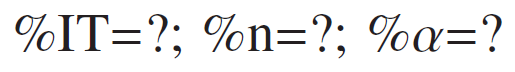 -	But I once heard a user joking that “?” must imply the mode is uncertain.
-	9Be(a,ng)

	-	How best to write the decay mode?
			%n>0; %a>0 is true
			%n>0; %a<100 is true
			%n<100; %a>0 is true
			%n<100; %a<100 is true
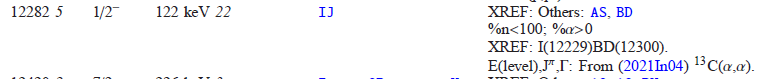